Welded joints’ reactions
Welded structures under cyclical load
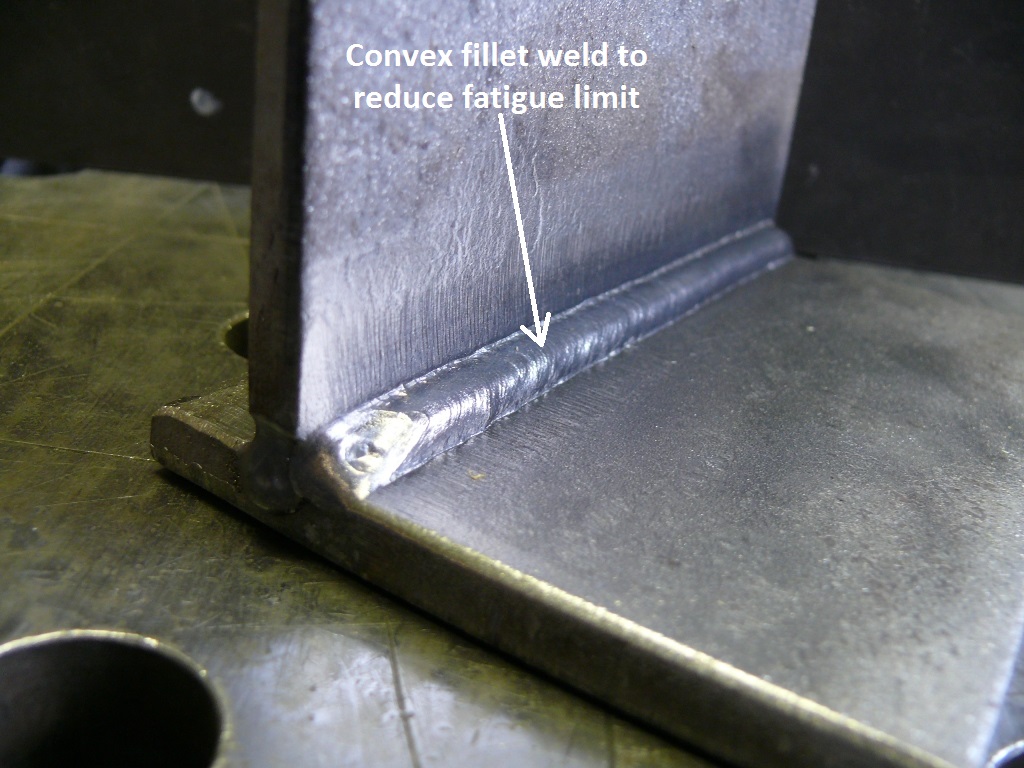 Convex fillet to
reduce fatigue limit
TIG dressing to improve fatigue limit bottom edge of the fillet weld
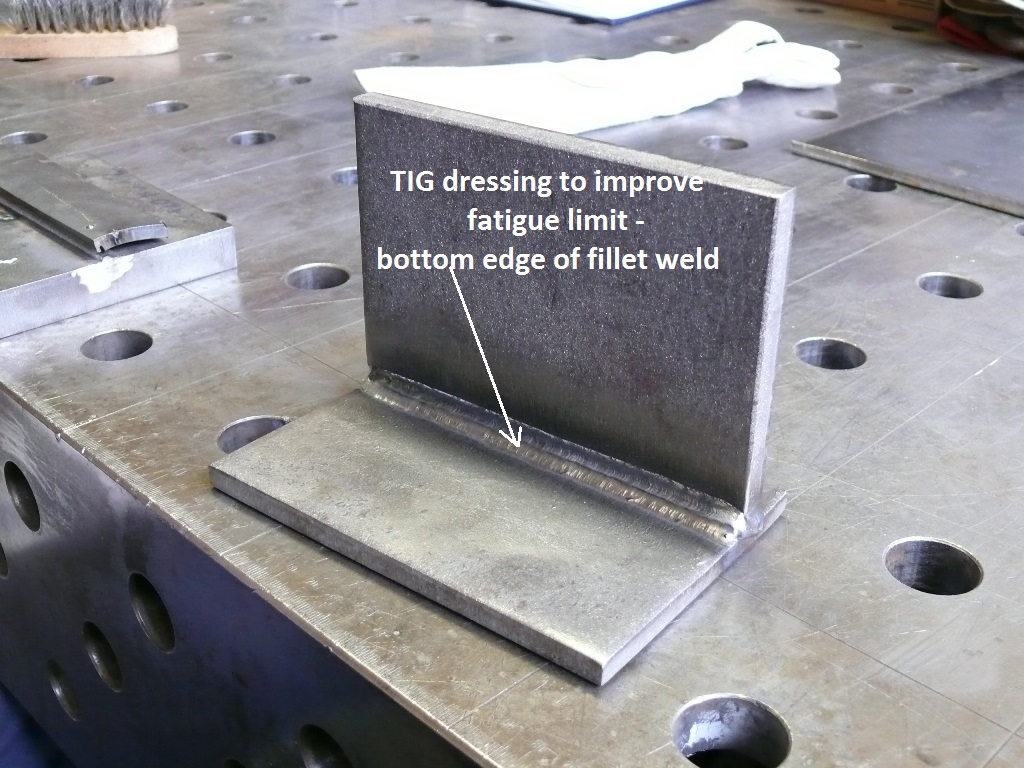 TIG dressing to improve fatigue limit
bottom edge of the fillet weld
TIG dressing to improve fatigue limit top edge of the fillet weld
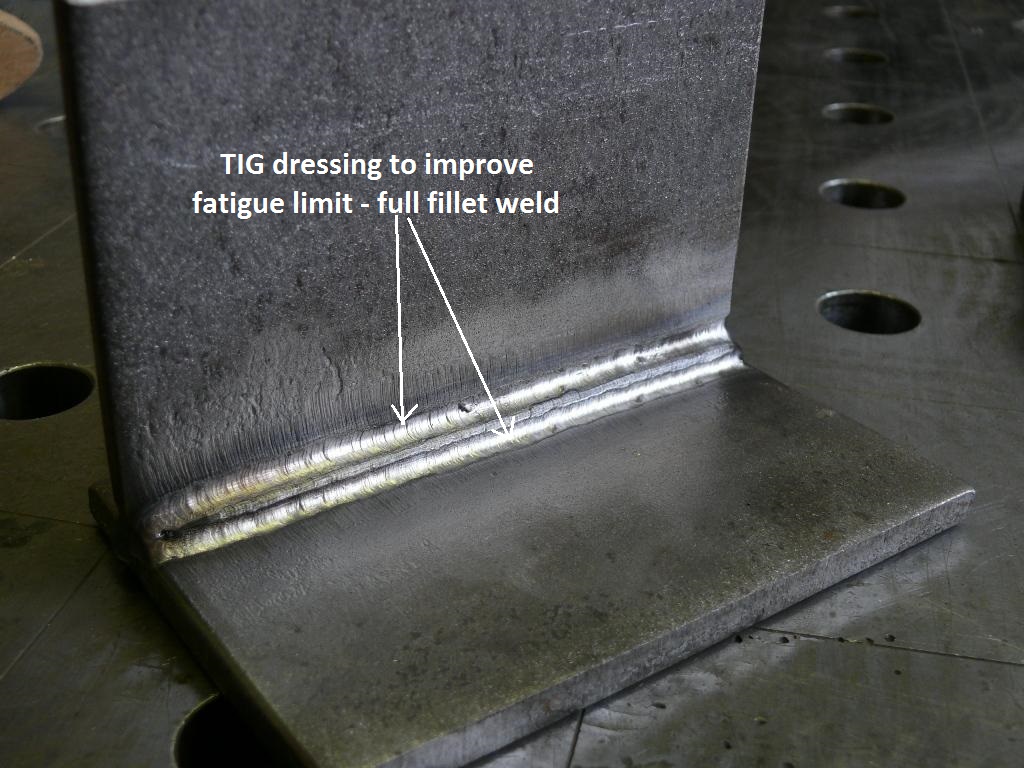 TIG dressing to improve fatigue limit
Full fillet weld